Anatomy teaching in Cambridge
Human Anatomy Centre, Department of Physiology, Development & Neuroscience
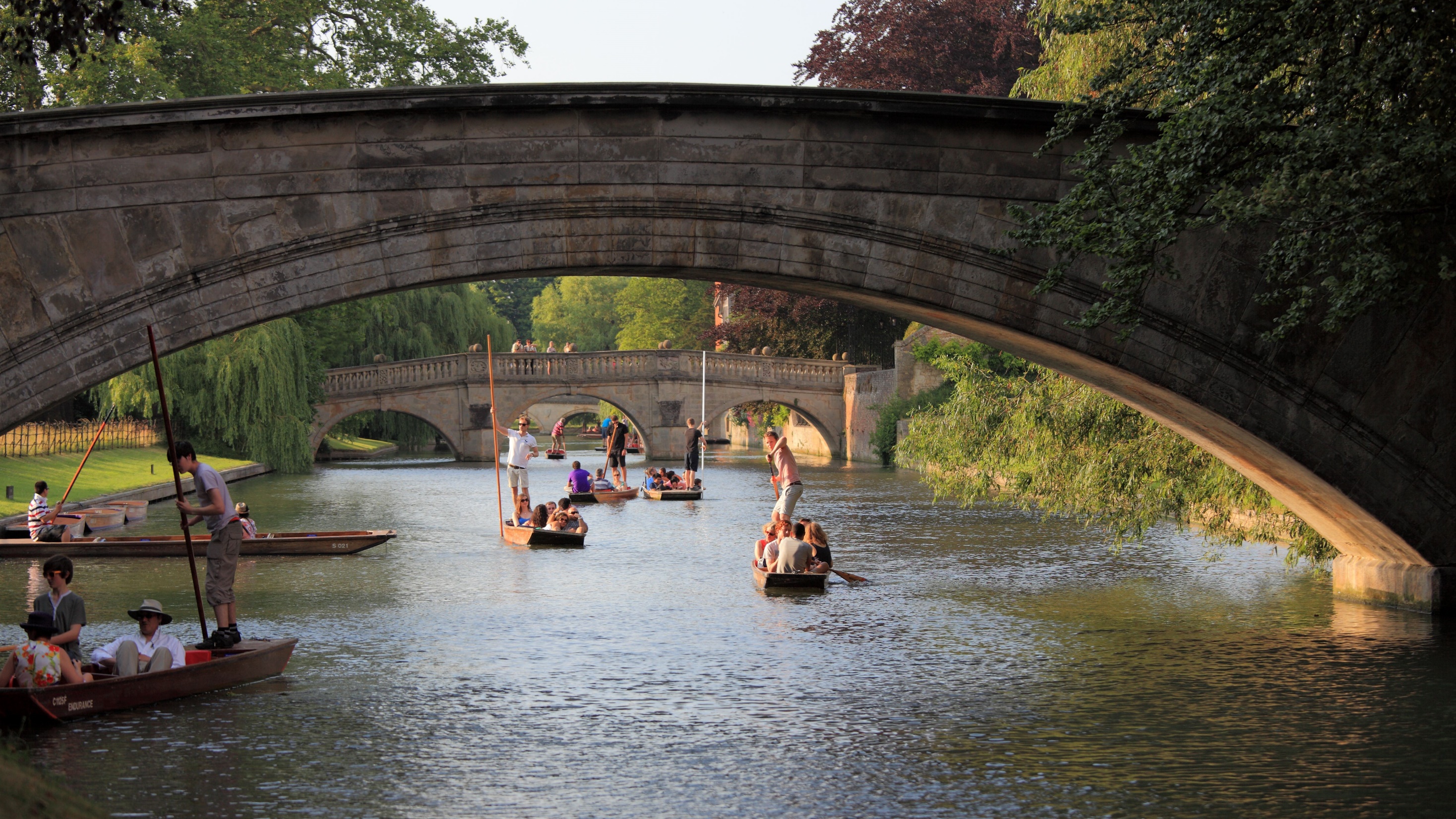 1.  What is different about a collegiate university?
2.  When is anatomy taught in the medical course?
How are the following emphases achieved?
             Clinical relevance
             Professionalism
             Anatomical research
What is different about a collegiate university?
No “university campus”
Colleges are autonomous (31 in total)
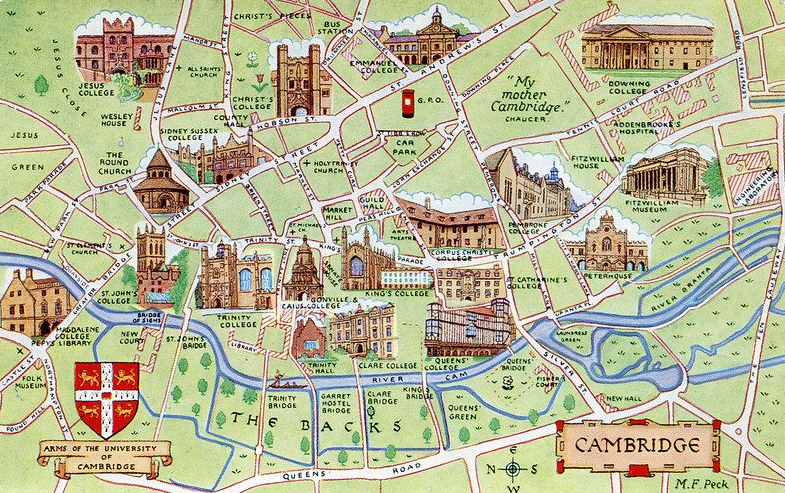 Admissions interviews
College supervisions (small group tutorials)
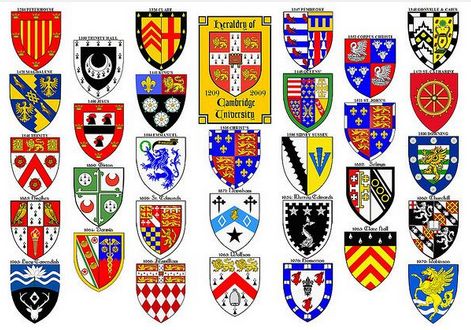 Each student will have:

Director of Studies (academic progress)
Tutor (general wellbeing)
College nurse, wellbeing officer, chaplain
1.  Features of a collegiate university
[Speaker Notes: 31 Colleges in total, with 2 women-only, 3 mature only and 2 postgraduates only
Admissions interviews are conducted by Colleges]
College life
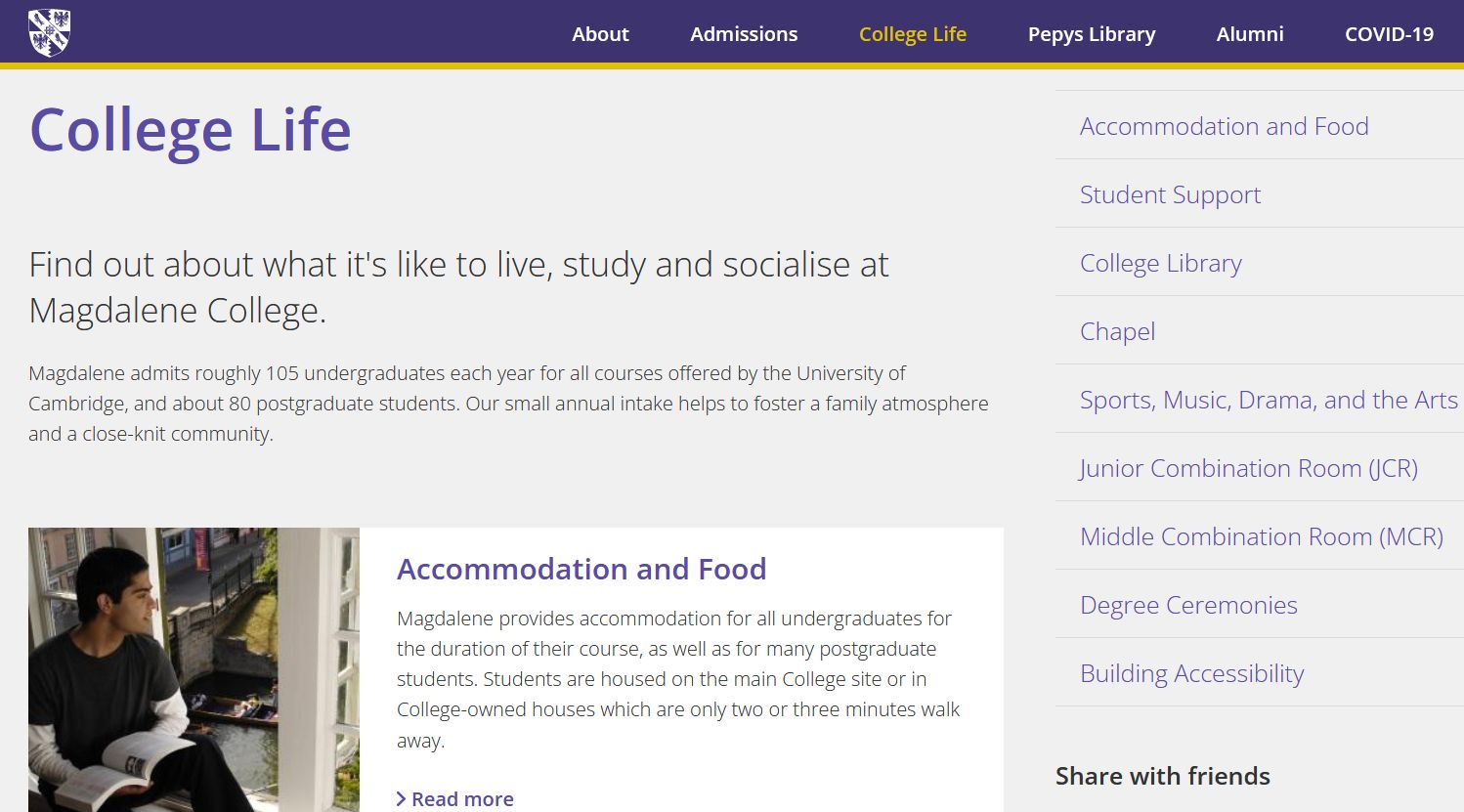 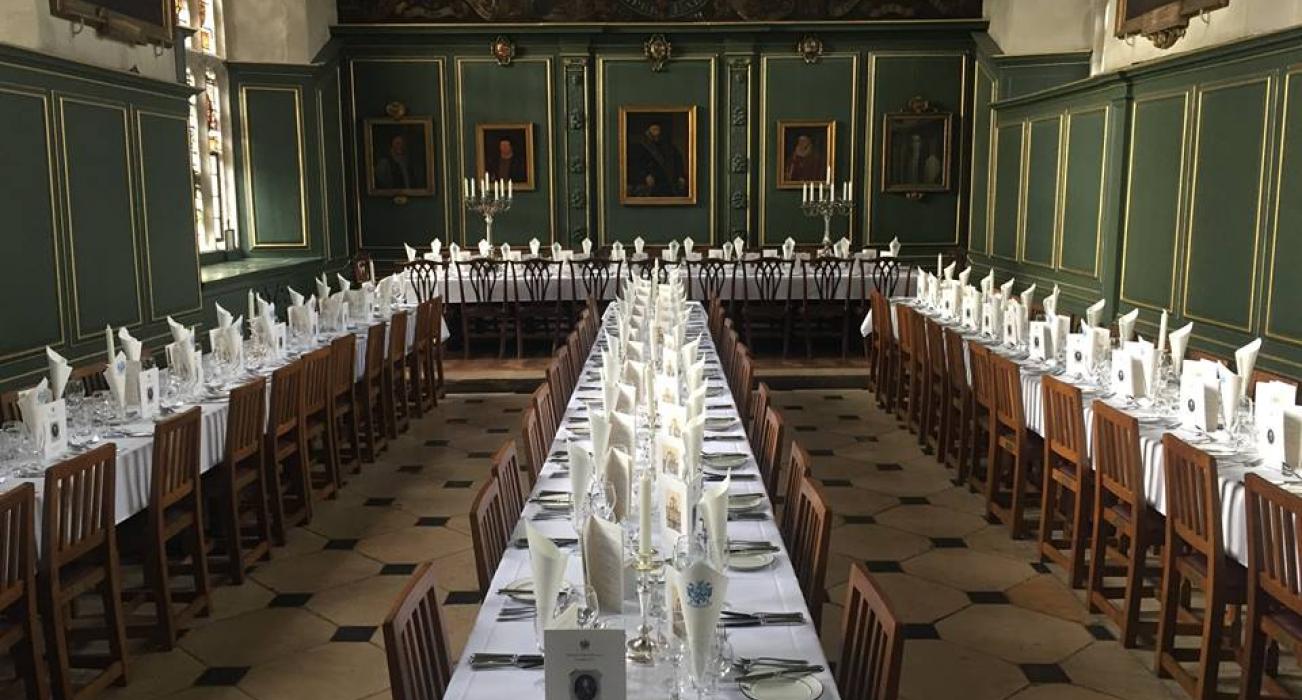 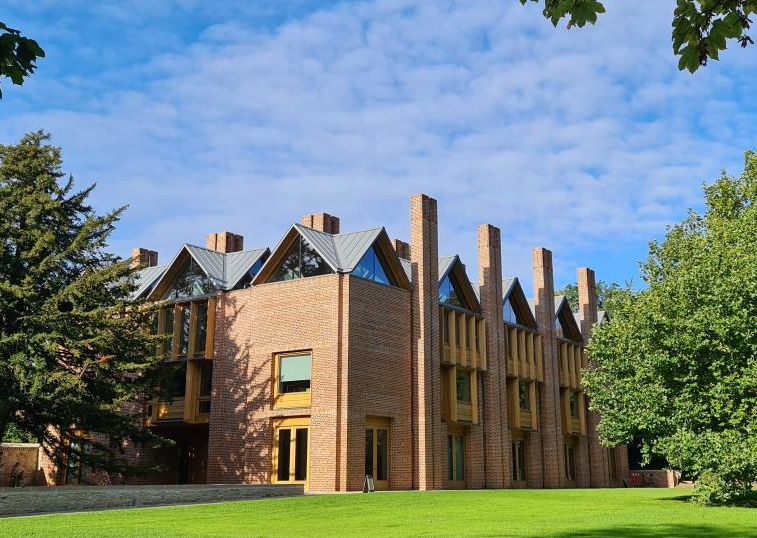 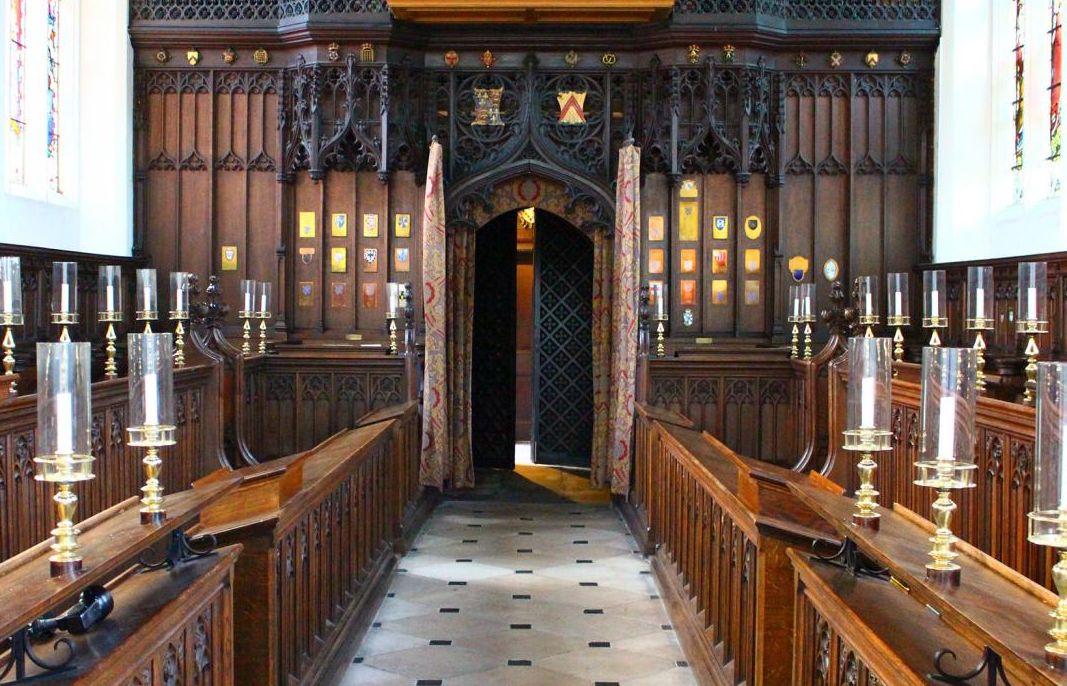 Hall
1.  Features of a collegiate university
Anatomy Teaching
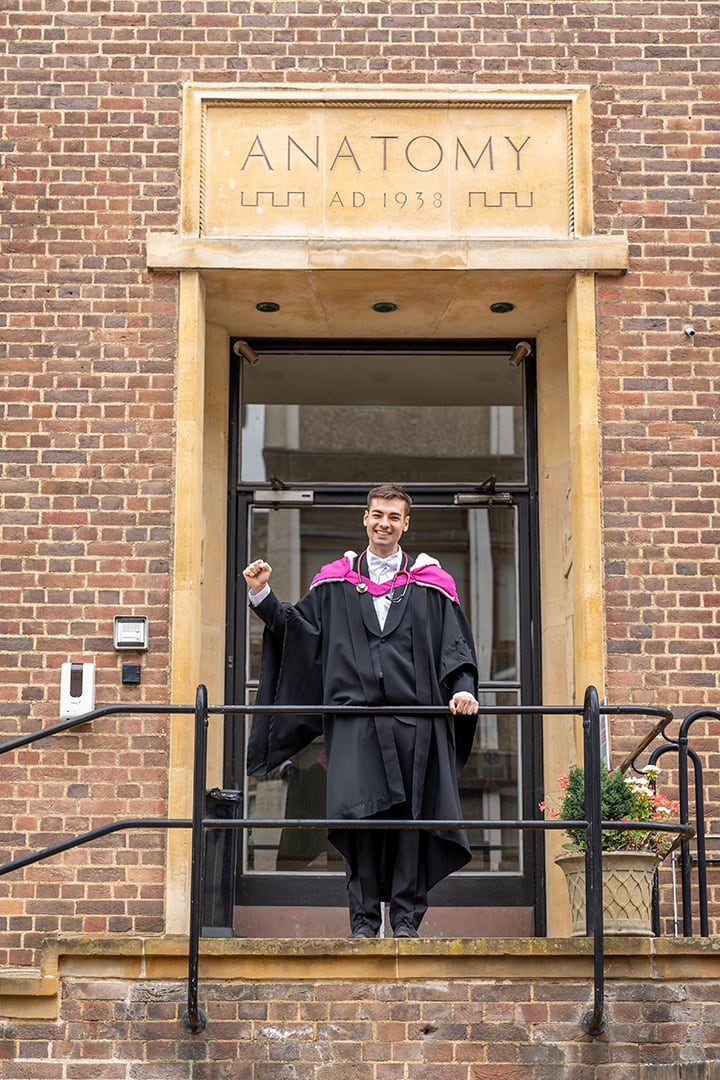 Central delivery
Anatomy School established in 1716
Lectures and practical sessions
Human Anatomy Centre, Anatomy Building
c.320 students per year
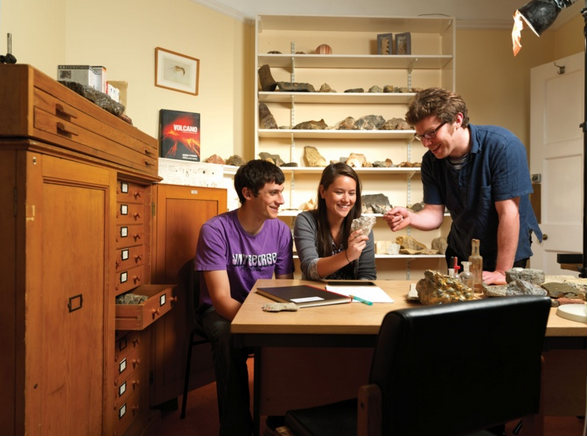 College provision
First dissections in Colleges in 1565
Small groups in college rooms
Resources vary between colleges
Supervisors: anatomists, clinicians
1.  Features of a collegiate university
When is anatomy taught in the medical course?
Preclinical years: The Medical Sciences Tripos
Year 1 (Part IA)	FAB (Functional Architecture of the Body)
			cadaveric dissection
Year 2 (Part IB)	HNA (Head and Neck Anatomy) 
			prosected specimens
Year 3 (Part II)	Experimental Project 
			SaRA (Surgical and Radiological Anatomy)
Clinical years: School of Clinical Medicine and Regional Hospitals
Years 4-6		Anatomy Revision
			Student Selected Components
			Medical Electives
2.  Anatomy in the medical course
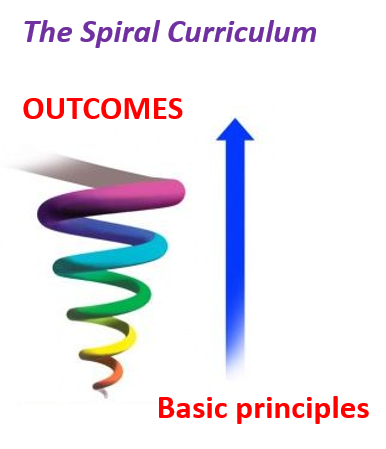 Emphasis on:

Clinical relevance
Professionalism
Anatomical research
2.  Anatomy in the medical course
Emphasis on Clinical Relevance
DR Sessions: ultrasound, radiology, clinical examination
Annexe
Dissecting Room
TOUCHSCREENS
TOUCHSCREENS
“Live” demonstration
Rotating between Stations
Osteology and radiology
Prosections 
Virtual dissector (Touchscreens)
Ultrasound or clinical examination

           Change over and Handover

Dissection Room
Demonstration of variations/procedures
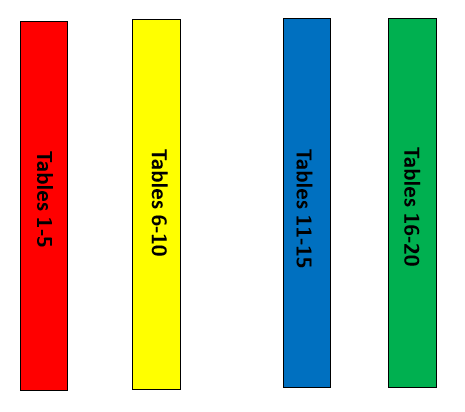 3.  Emphasis on clinical relevance
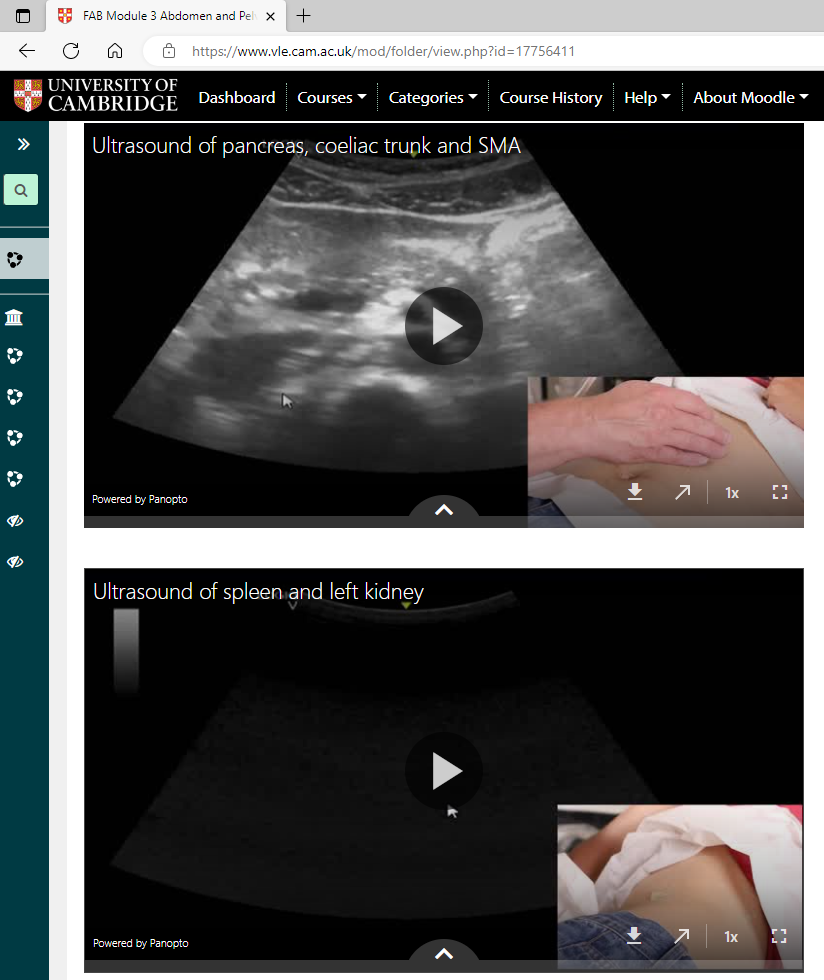 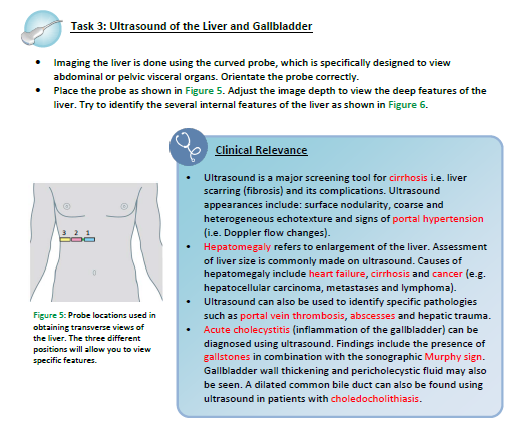 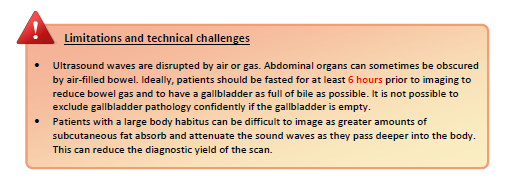 3.  Emphasis on clinical relevance
[Speaker Notes: Over the summer videos created for every US session by consultant radiologist Dr Andrew Grainger on the Moodle – our virtual learning platform
Short video, split screen, positioning of the subject, the transducer, and highlighting the key anatomical structures
Complemented with instruction sheets:
- Learning outcome
- Defined task with instructions, and target images
- Clinical applications, especially the indications, diagnostic significance and use for US-guided procedures
- Limitations and technical challenges]
Emphasis on Clinical Relevance of anatomical knowledge
Applied Anatomy seminars: clinical case scenarios
Flipped classroom approach with students preparing cases in advance
College groups allocated for presentations & additional interactive quizzes
4 cases per week to complement dissection of specific regions
During a College rugby match, a 19-year-old left-handed fly-half who was preparing to pass the ball was tackled from behind by an opponent. As he was being tackled, his abducted right arm was driven into the ground. He was in severe pain and unable to move his right arm at the shoulder joint. On examination, his right arm was slightly abducted and externally rotated.
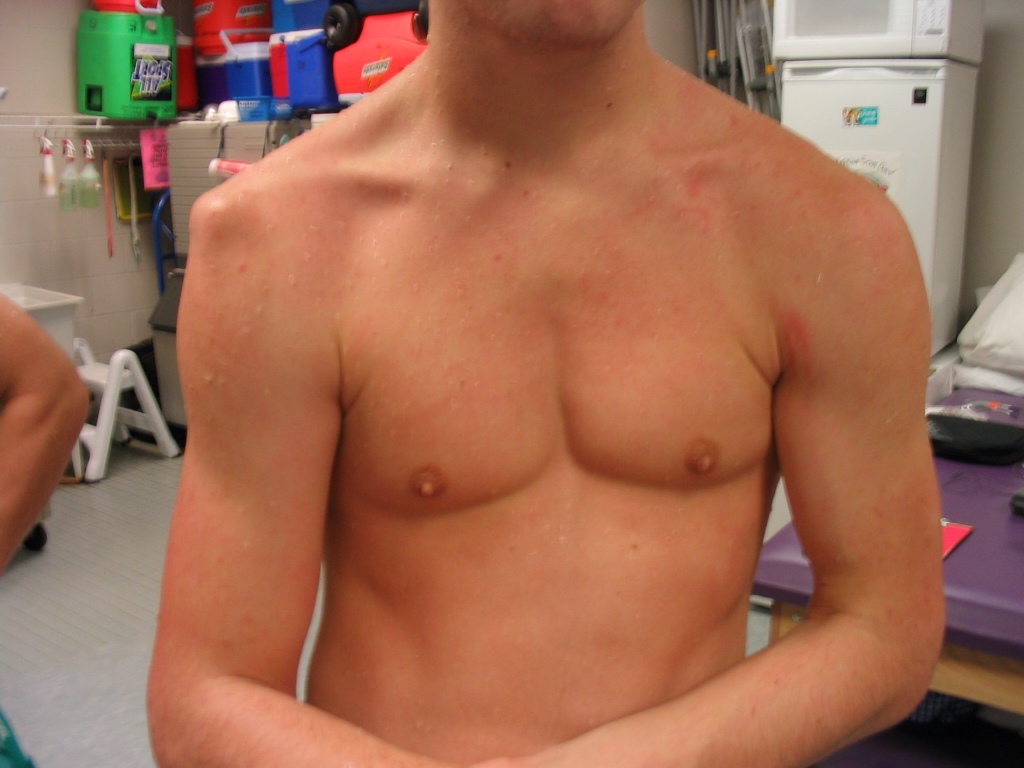 3.  Emphasis on clinical relevance
[Speaker Notes: Questions:
From the history, what is the most likely diagnosis?
In which direction does this most commonly occur?
Which nerve is especially vulnerable to injury in this condition?
How should this patient be managed?

What do you notice about the patient’s right shoulder?
What is he doing with his left hand and why?]
Emphasis on Professionalism
3 Key Outcomes: General Medical Council
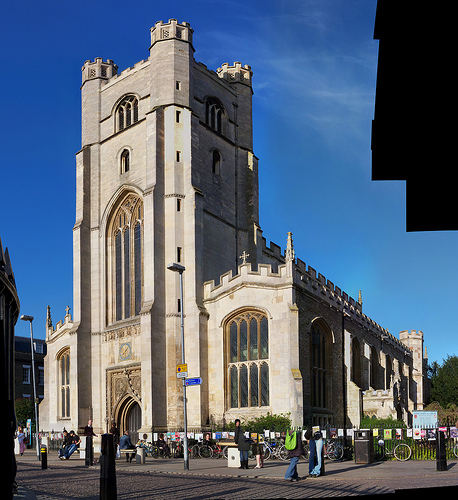 Professional values and behaviours

Ethical responsibilities to donors
Tributes for committal & memorial services
Effective teamwork in practical sessions
“Our donors sparked enthusiasm and demanded respect. They were our first patient and forgave us any mistake we made, only wanting to teach us more. They made us consider the reverence of human life and through their donation taught us of the trust all patients will give us. They gave us confidence and awareness, all without uttering a word.”
3.  Emphasis on professionalism
Emphasis on Professionalism
3 Key Outcomes: General Medical Council
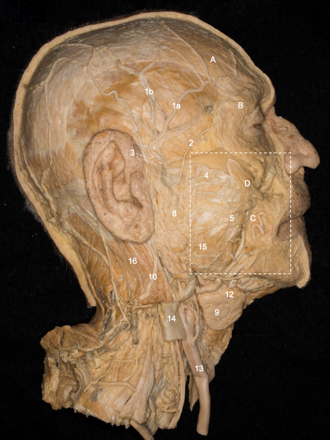 Professional skills

Communication in handovers
Presentations in applied anatomy seminars 
Manual dexterity and haptic ability
“Prosecting gives you the time to tease out finer structures and finer anatomical details than you could ever hope to in the DR. Opening your toolbox on day one is enough to make any aspiring surgeon giddy. You will develop a feel for which instrument is best suited to each task – the satisfaction this gives is hard to put into words.”
3.  Emphasis on professionalism
Emphasis on Professionalism
3 Key Outcomes: General Medical Council
Professional knowledge

Applying scientific principles
Awareness of anatomical variations
Surgical and radiological anatomy module
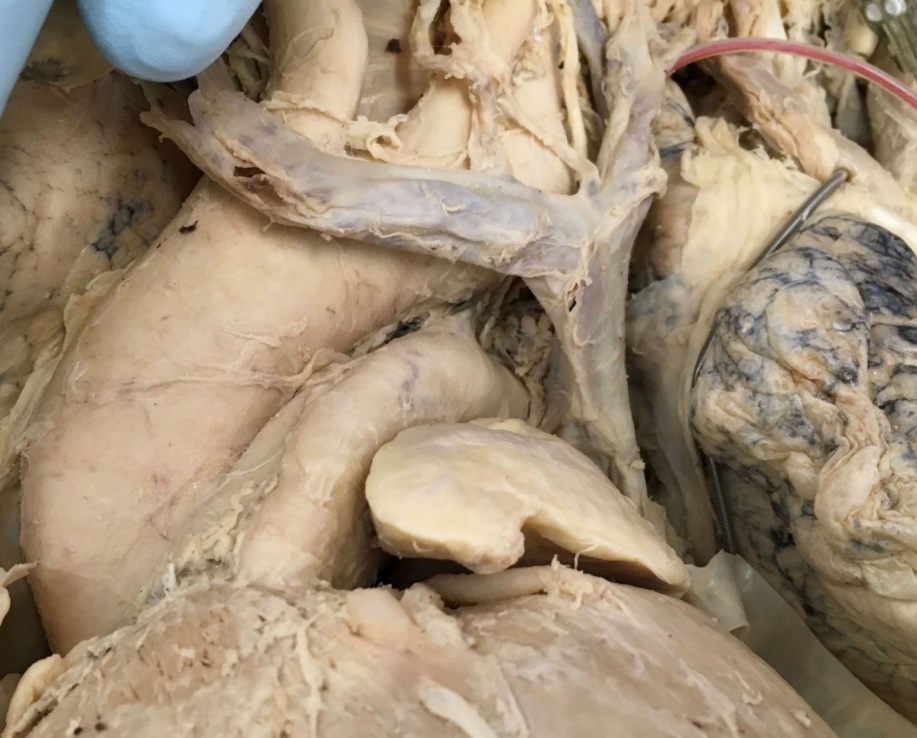 “The Surgical and Radiological Anatomy course has been the best choice I could have made. It has provided me with the foundations of surgical & radiological approaches, as well as the desire to pursue surgery as a career. The lecturers always referred back to the clinical importance of appreciating normal anatomy and variations in order to recognise pathology, which gave clinical context to the content."
3.  Emphasis on professionalism
Emphasis on Anatomical Research
“It is argued that all teaching (including that of clinical anatomy) should be research-informed and that the discipline of clinical anatomy should have at its base a vigorous research ethos driven by clinically related problems. In interacting with physicians, the role of the clinical anatomist should be to promulgate a questioning scientific spirit, with its willingness to test and challenge accepted anatomic dicta.”               Jones DG et al. (2002) Clinical Anatomy, 3:228-232.
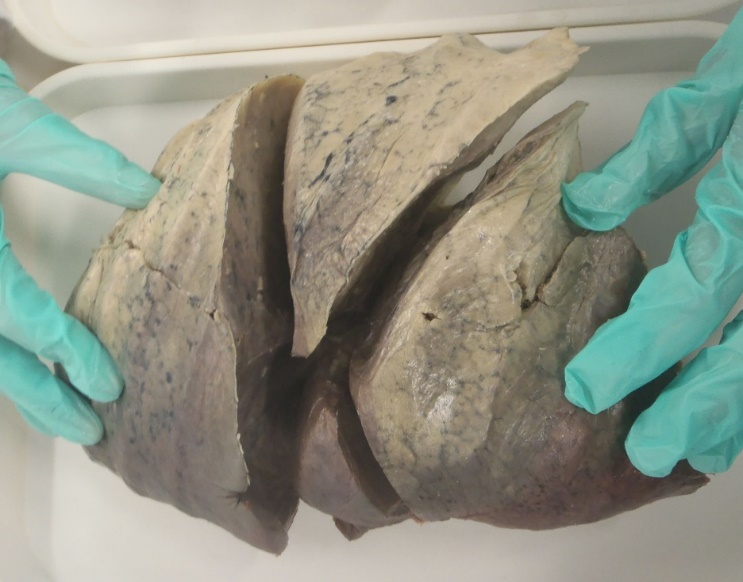 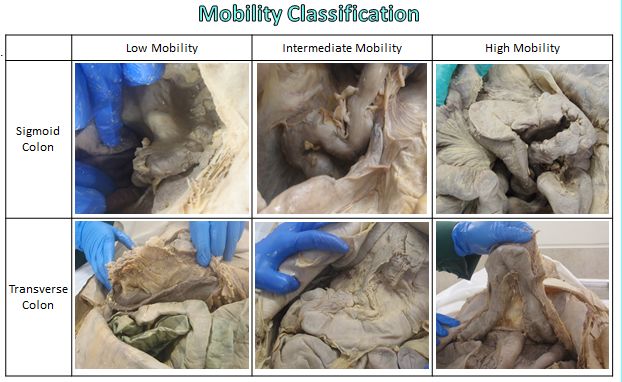 Students participate in data collection
        e.g. lung fissures, colonic configuration, etc.

Publications arising from work in department
        available on virtual learning environment
3.  Emphasis on research
Emphasis on Anatomical Research
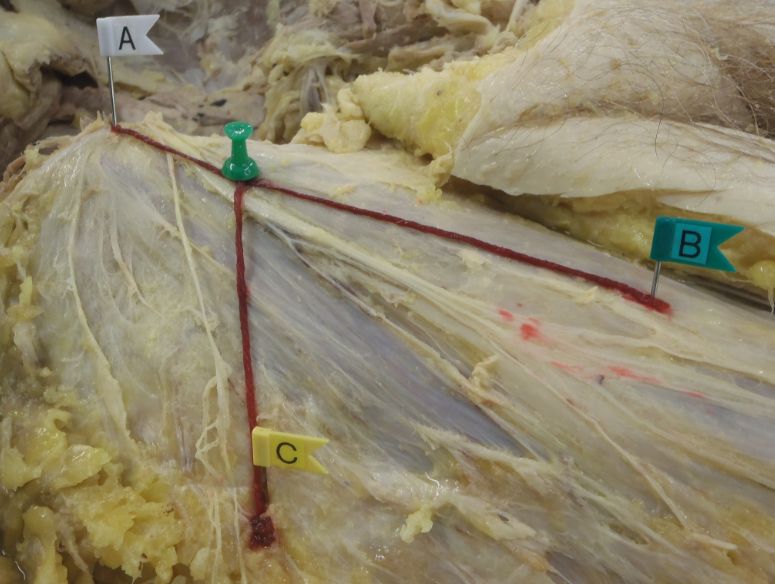 Third-year anatomical research projects
         e.g. dissection, ultrasound, 3D reconstruction of microCT scans, etc.

Student selected components and medical electives
        for clinical students in Years 4-6

Asking clinically relevant questions
        Where? How? Why?
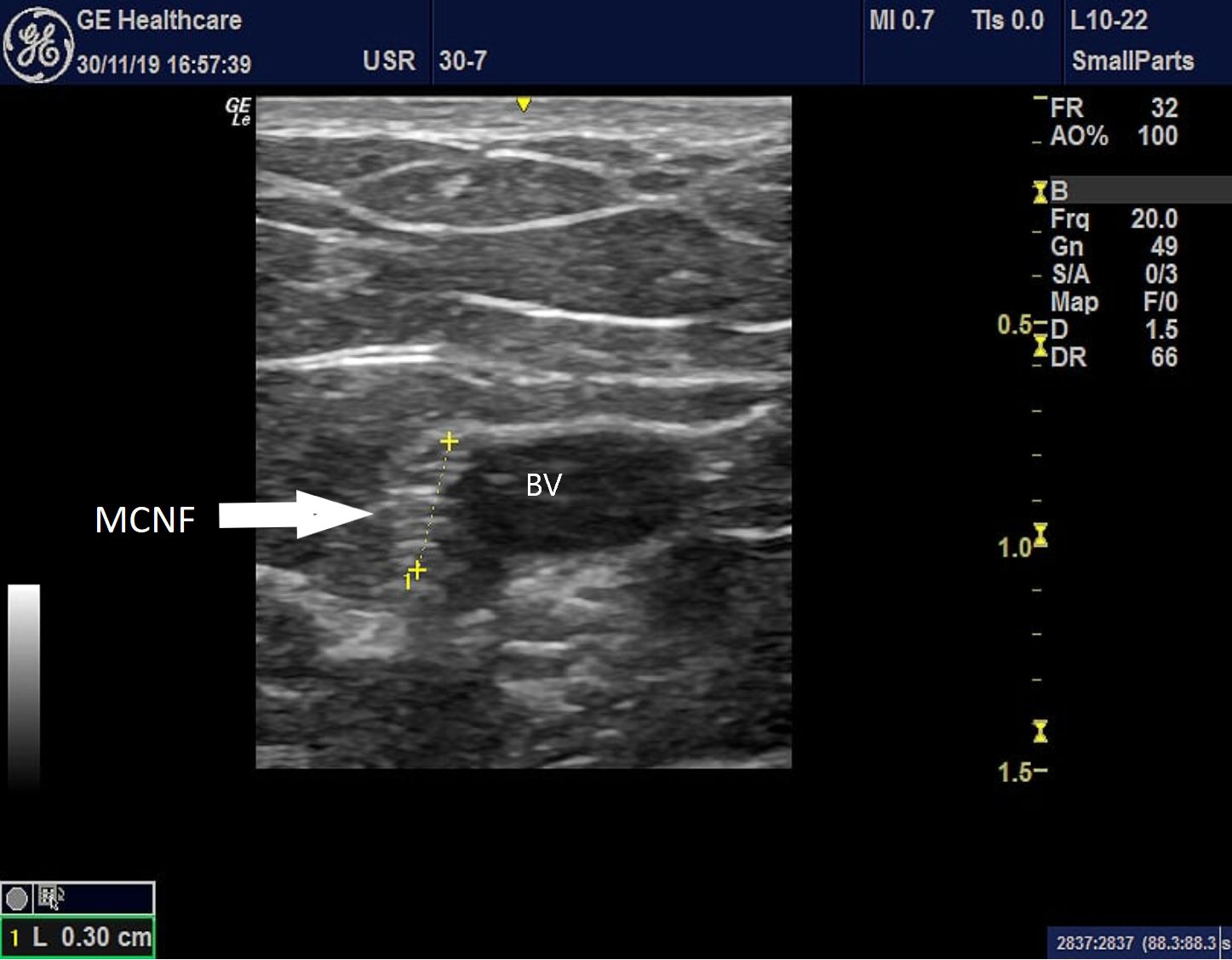 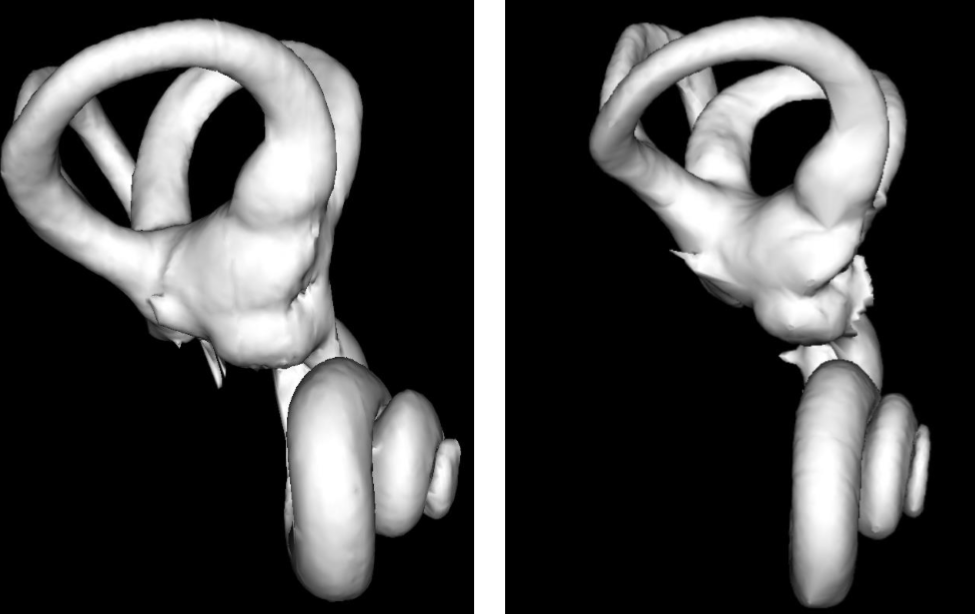 3.  Emphasis on research
In Summary
Distinctive features of the collegiate system
             Small group tutorials
             Welfare support
Spiral curriculum with reinforcement of anatomy teaching 
             Dissection and prosections in preclinical years
             Revision and research in clinical years
3.   Particular emphasis placed on three areas 
           Clinical relevance: ultrasound, applied anatomy seminars
           Professionalism: behaviour & values, skills, knowledge
           Anatomical research: asking the right questions
Thank you for listening!
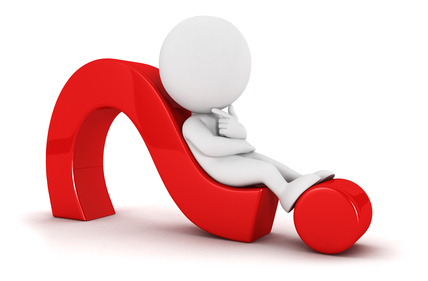